Doa Penjagaan Misi
Allah Bapa, Firman-Mu adalah pelita bagi kaki kami dan terang bagi jalan kami, jalan hidup yang kekal dan roti yang hidup. Kami bersyukur kerana Engkau telah memilih Sharon, seorang misionari dari Sibu, untuk menerjemahkan Alkitab agar orang-orang Asia yang belum mengenali Firman-Mu dapat memiliki kesempatan untuk membaca Alkitab dalam bahasa asli mereka. Kami mohon Roh Kudus mengurapi Sharon
1/3
Doa Penjagaan Misi
dengan pengetahuan penuh akan kehendak Allah, dan untuk penerjemahan dan revisi yang tepat. Kami berdoa agar kuasa kebangkitan Tuhan Yesus Kristus memenuhi tubuh dan fikiran Sharon, memberikan kesihatan dan sukacita, dan menjadikannya seorang perajurit Kristus yang kuat dalam penerjemahan Alkitab. Saat ini, Sharon harus membuat evaluasi untuk terjemahan 1 Timotius ke dalam bahasa Z.
2/3
Doa Penjagaan Misi
Kami mohon Roh Kudus mengurapinya dan menambah kekuatannya. Semoga Tuhan yang empunya tuaian memanggil dan mengutus lebih banyak orang dari anggota Metodist di Sarawak untuk terlibat dalam penerjemahan Alkitab secara lintas budaya, sehingga semua bangsa dapat membaca Alkitab dan menjadi murid Tuhan Yesus. Dalam nama Tuhan Yesus Kristus, Amin.
3/3
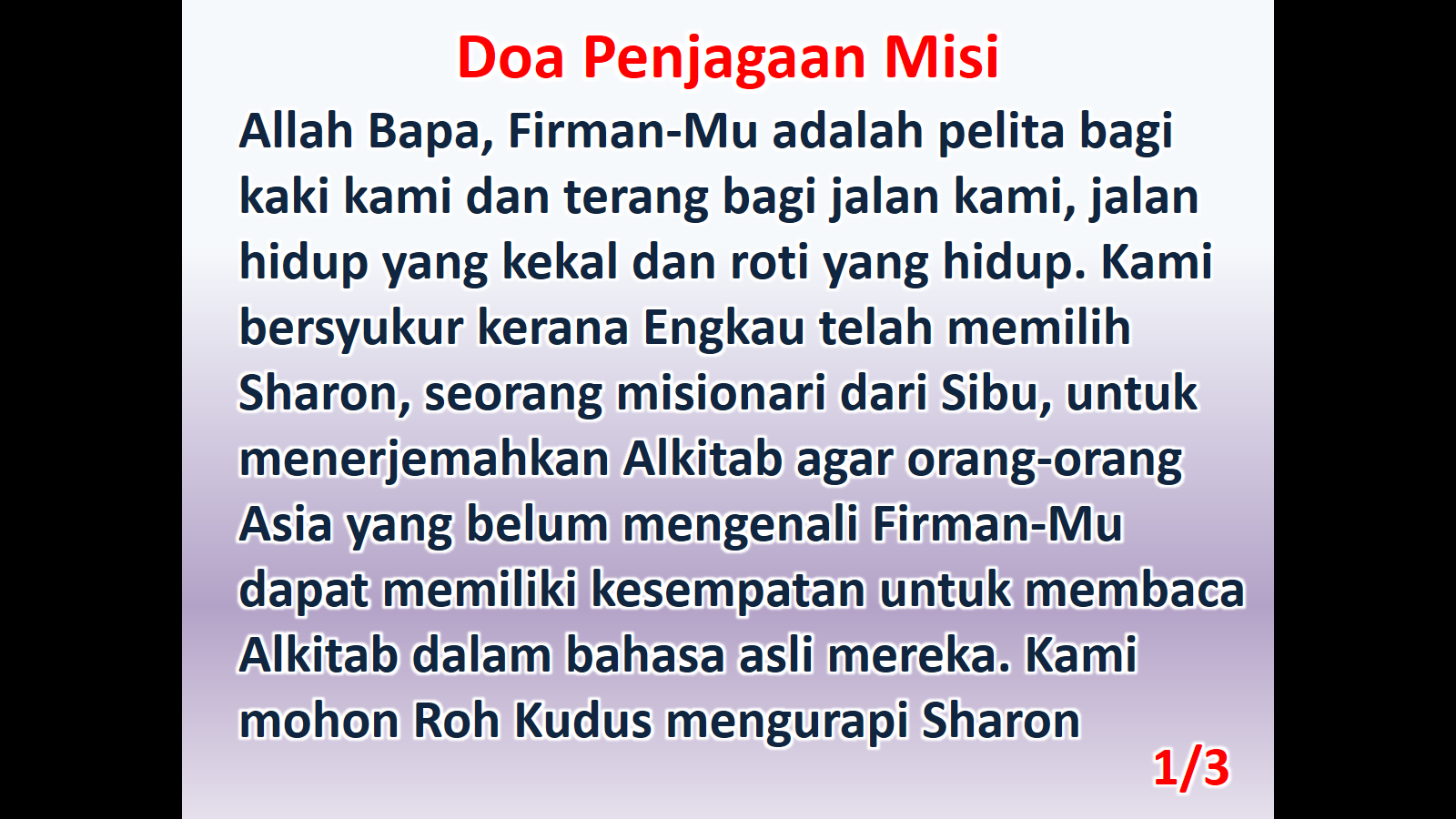 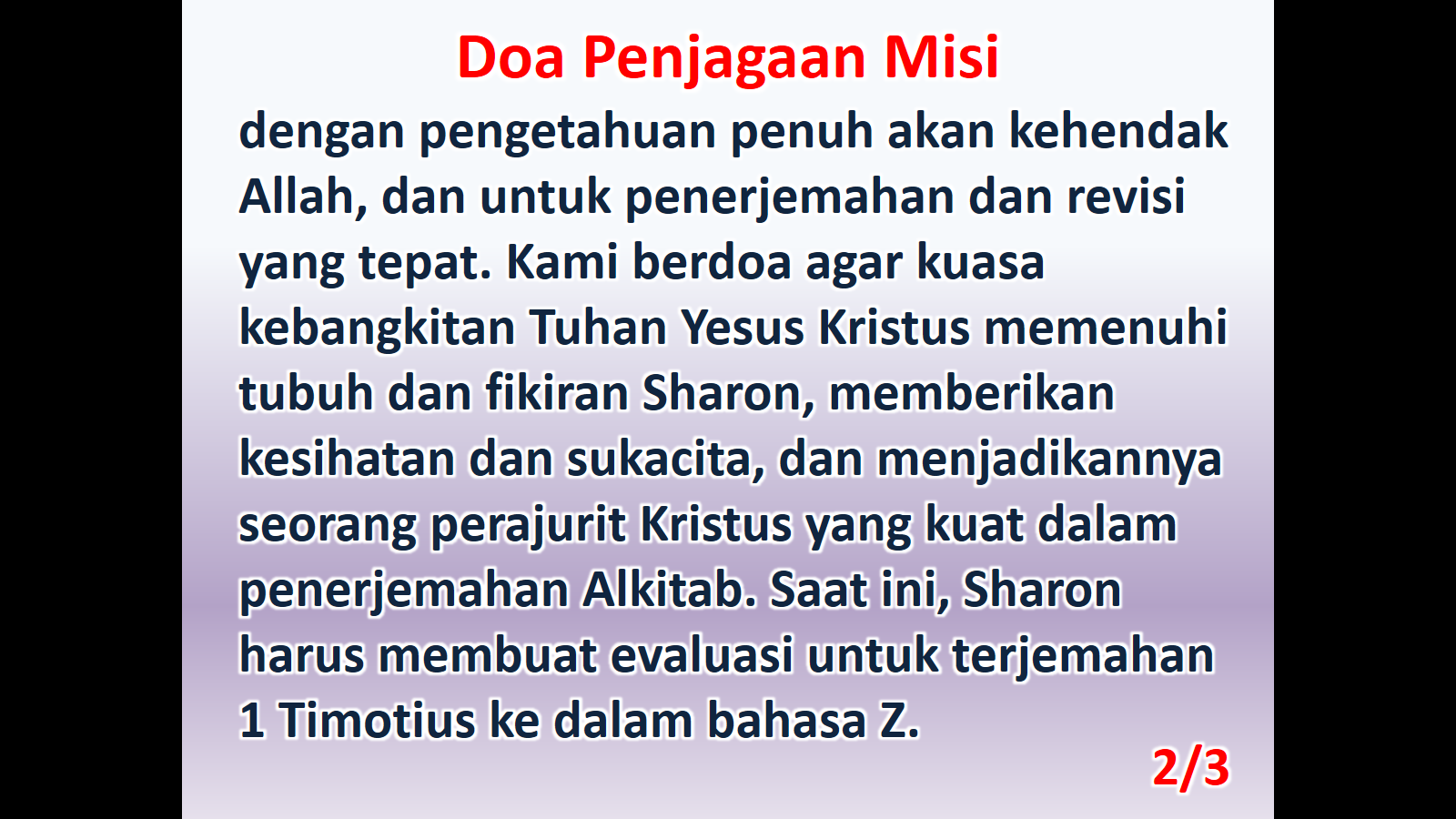 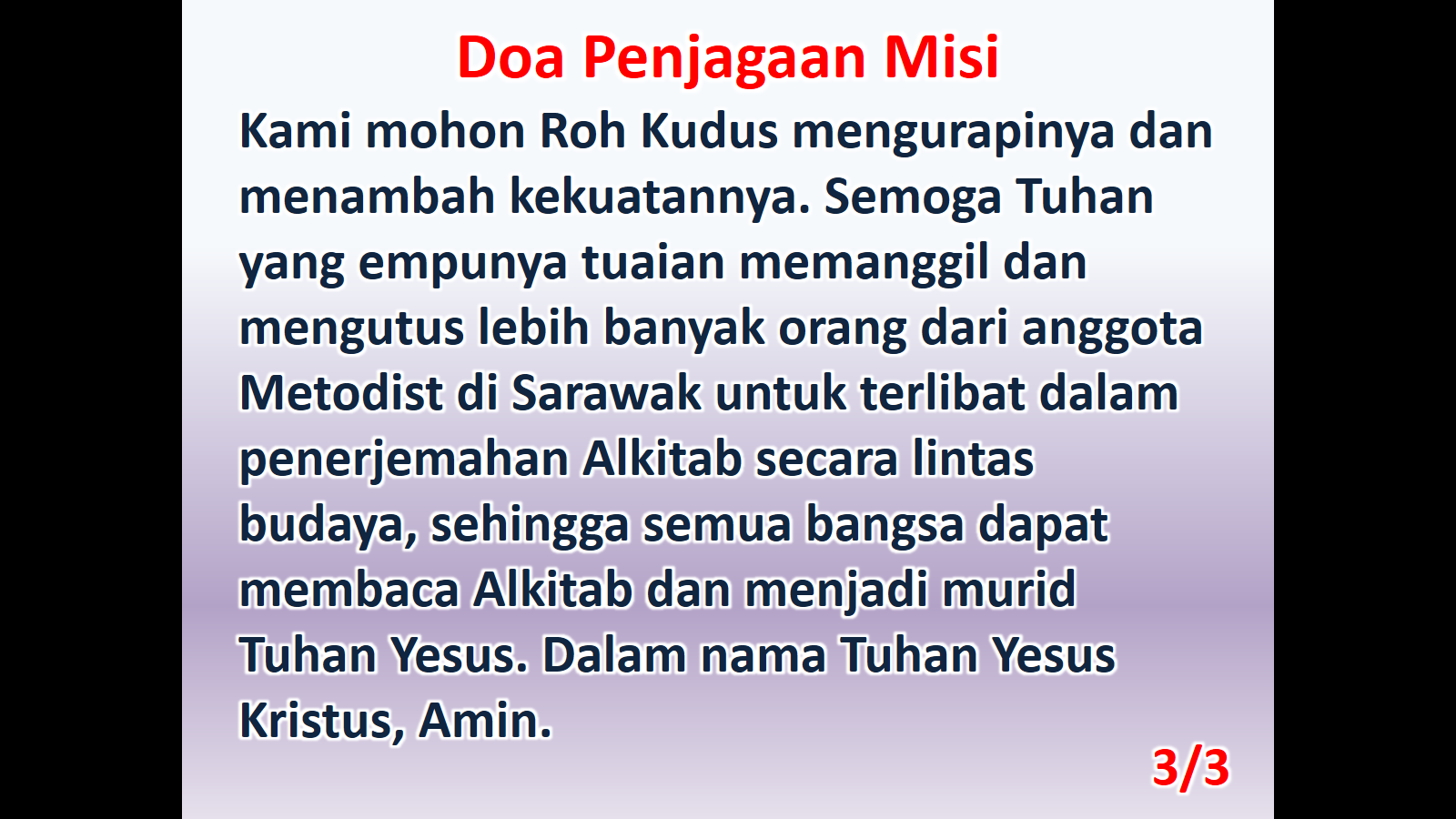